Star formation
1
2
3
4
5
Possible Failure Mode
6
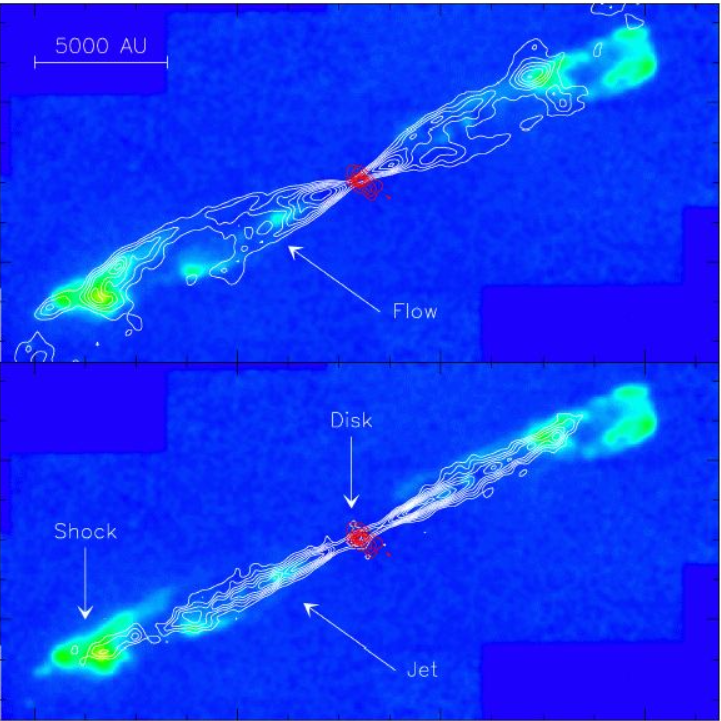 7
8
The Overall Process
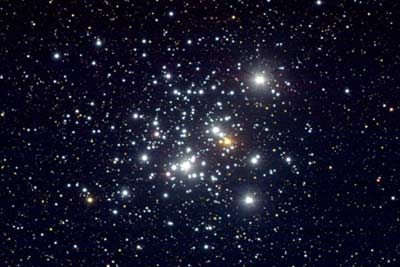 9